Сказка о Компьютере
Ученицы 10 класса
Забродина Настя, 
Кузнецова Настя, 
Арясова Екатерина 
МОУ «Ульяновская СОШ» 
Ртищевского района 
Саратовской области
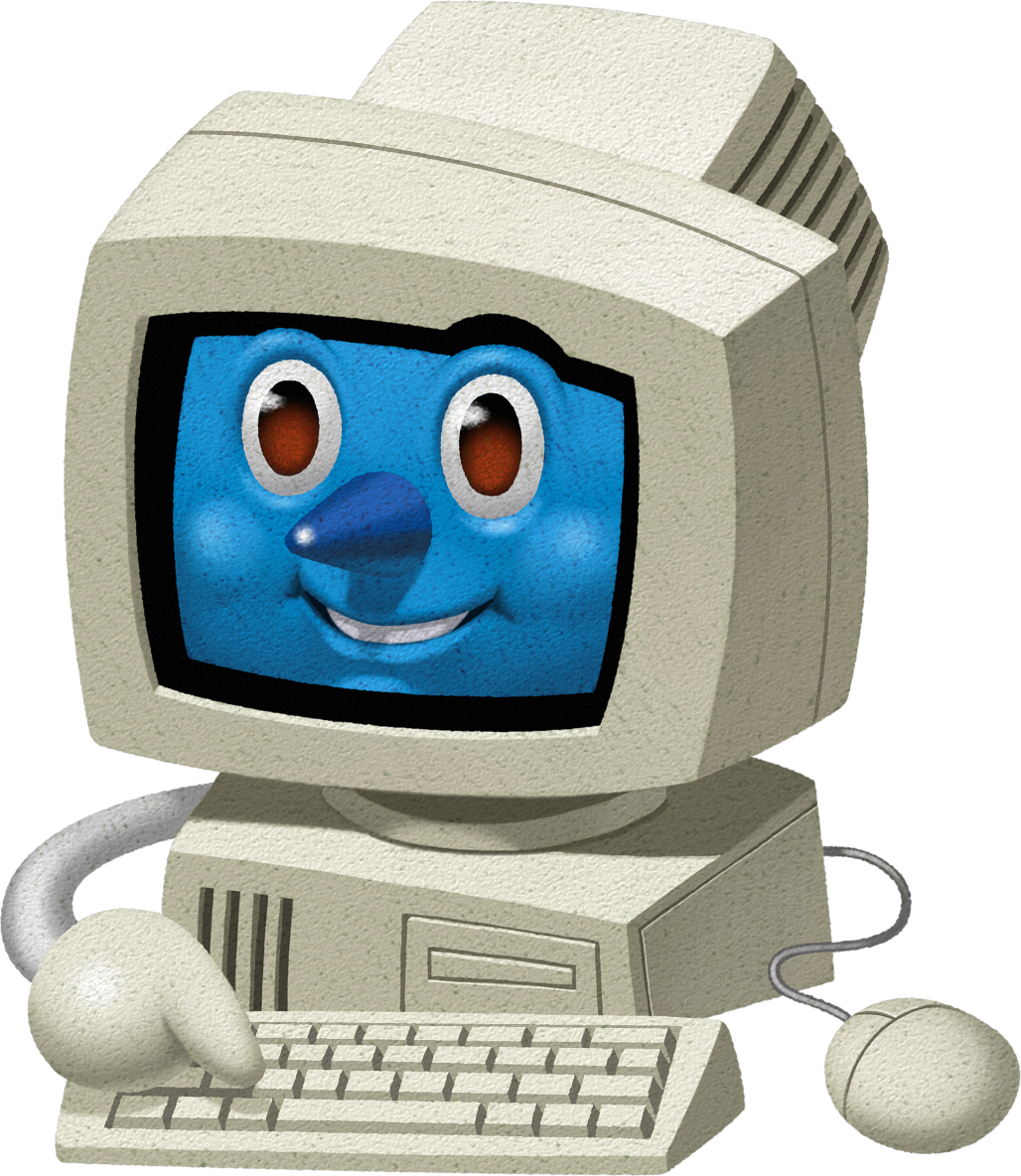 Мы компьютер собирали
 элементы расставляли
Получился целый дом
Кто живет-то в доме том?
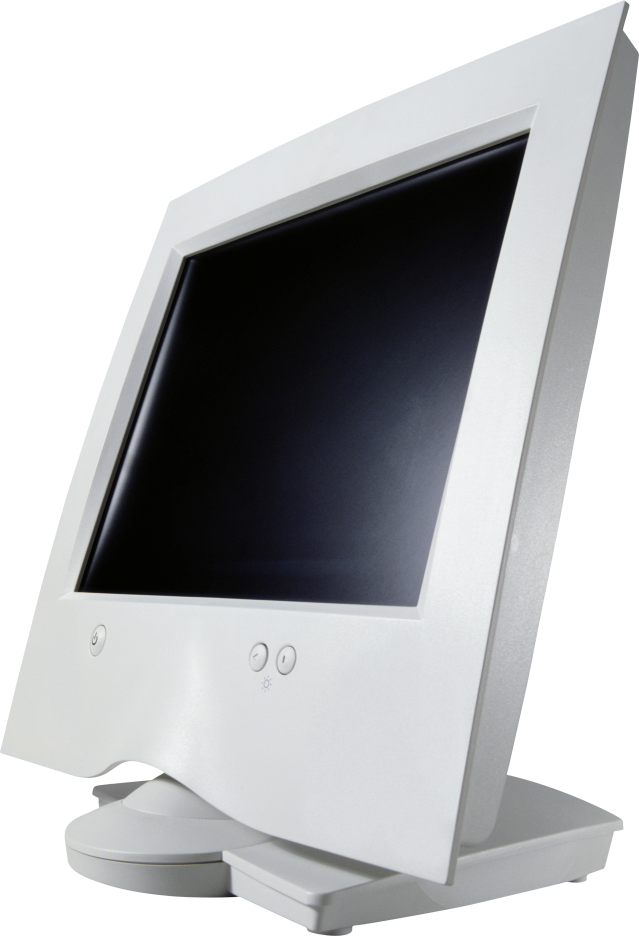 Здесь хозяин монитор
Не создавайте здесь затор
Клавиатура подключайся
Работай мышка, постарайся.
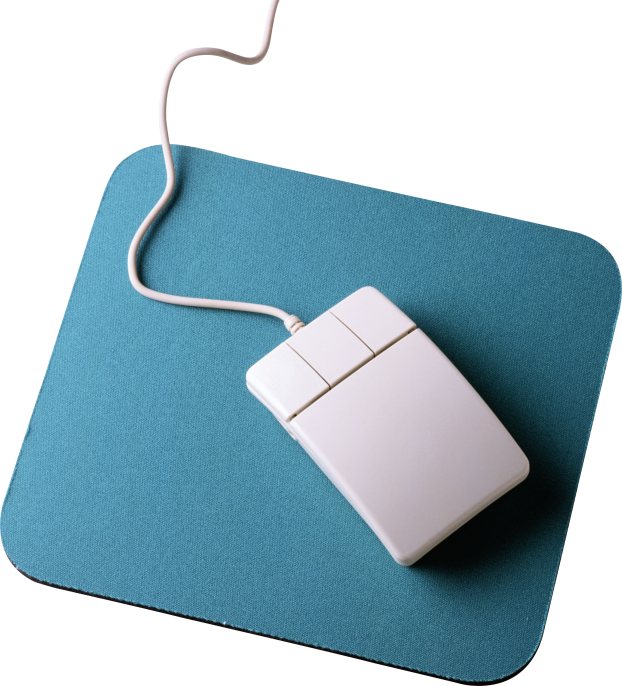 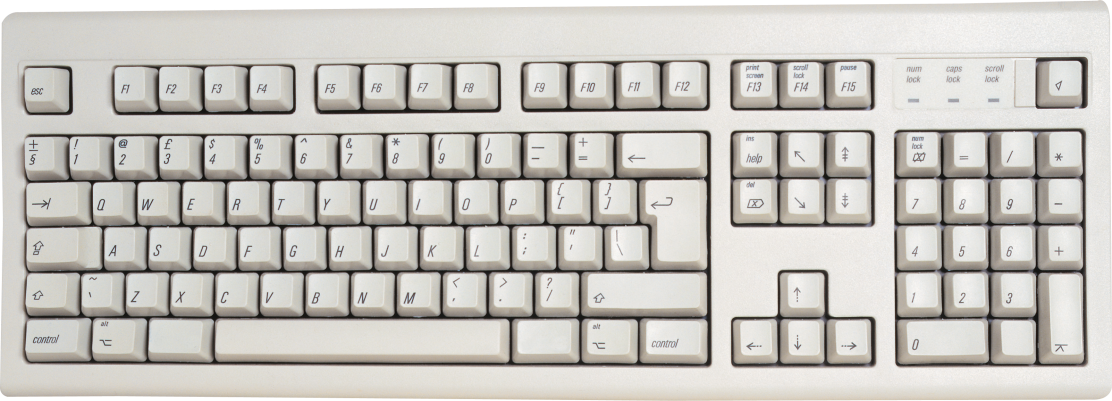 Постой-ка принтер ты в сторонке
И сканер рядом, не спеши - 
У вас работа впереди.
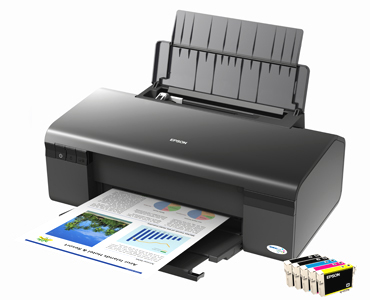 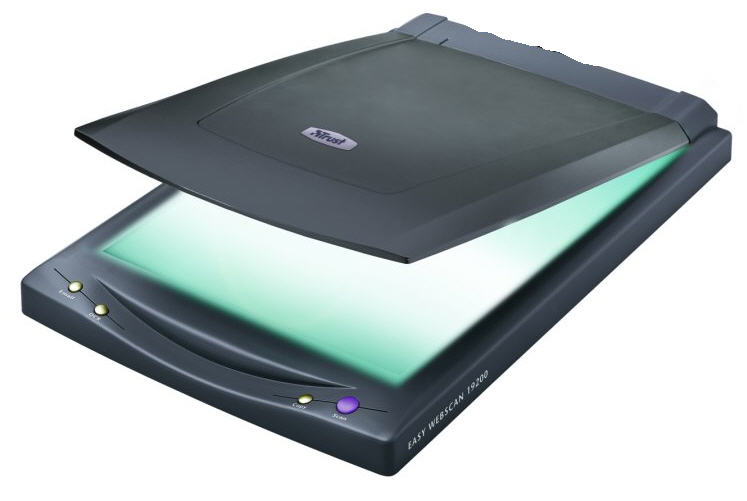 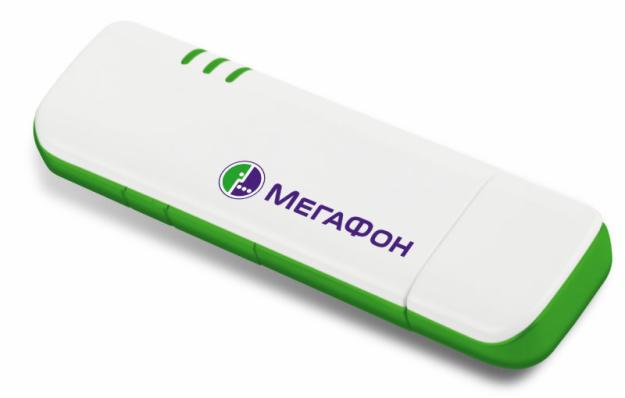 Модем повыше забирайся
Тебе искать связь – Интернет.
Колонки по бокам вставайте
И пусть объемным будет звук
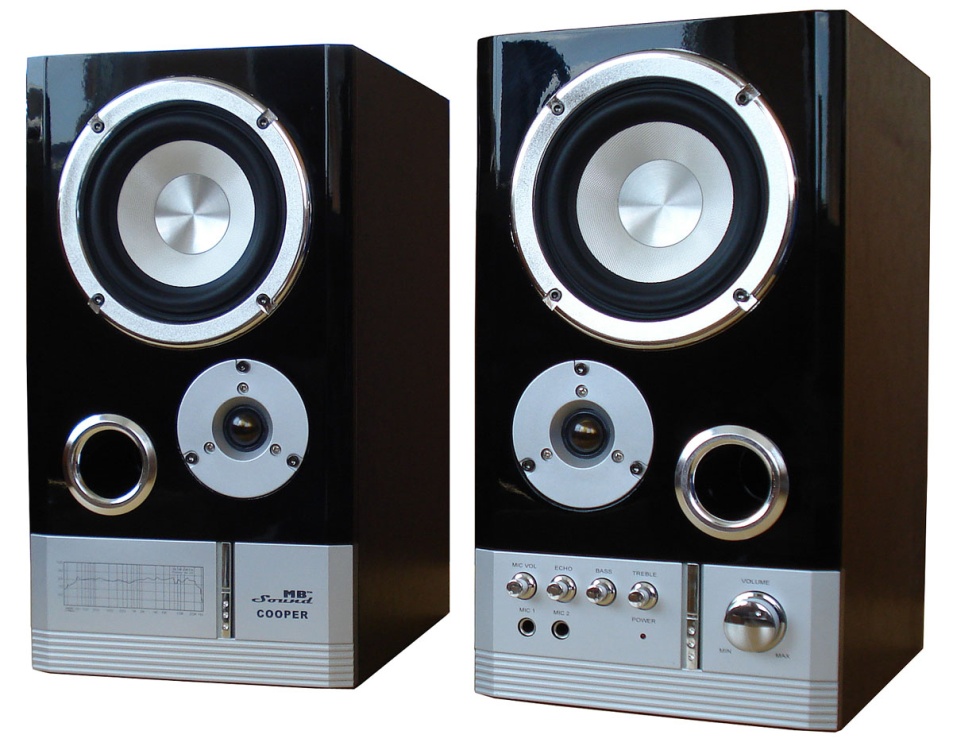 Системный блок не уместился
Не обижайся, милый друг
Останься ниже под столом
Все вместе дружно заживем.
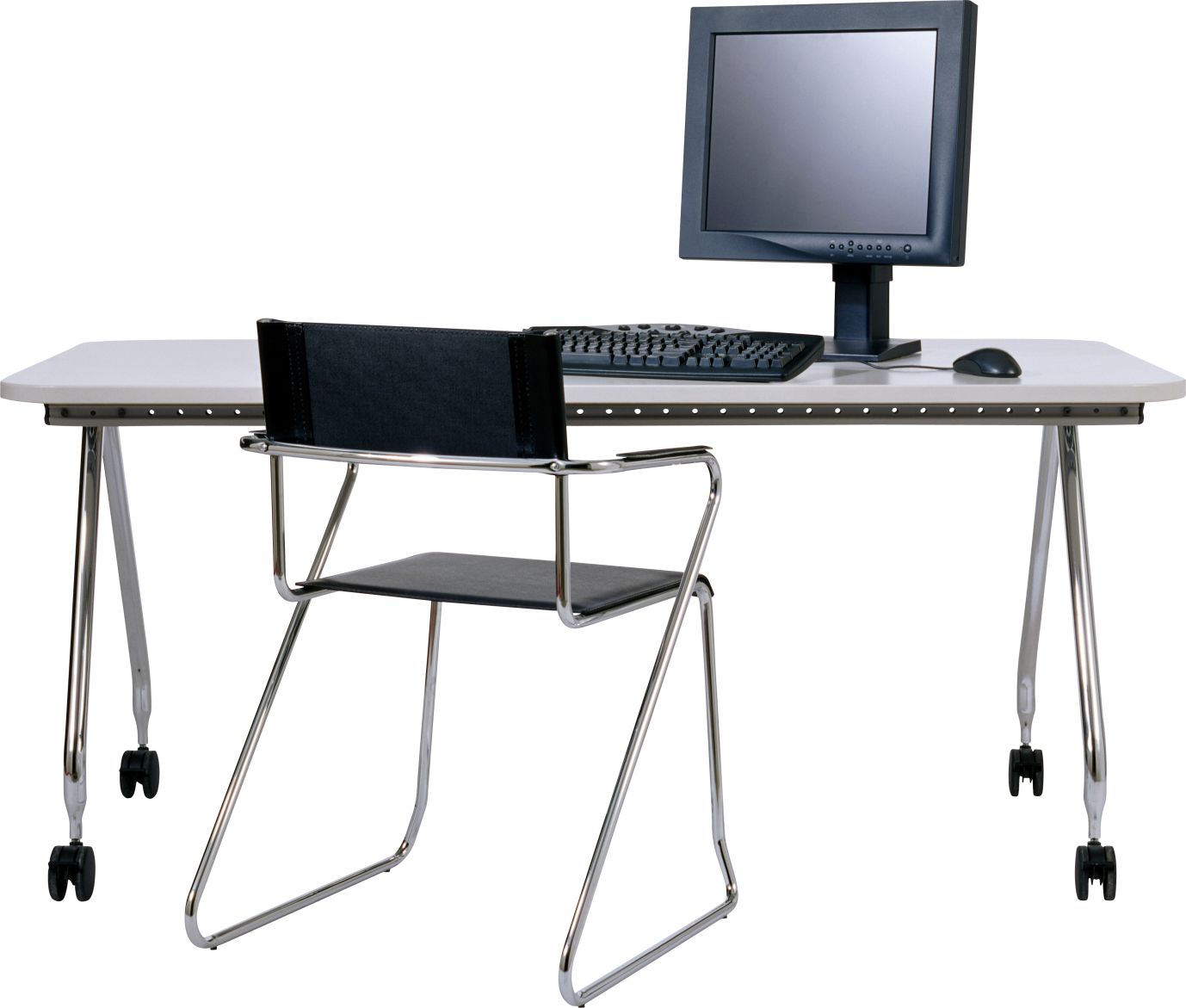 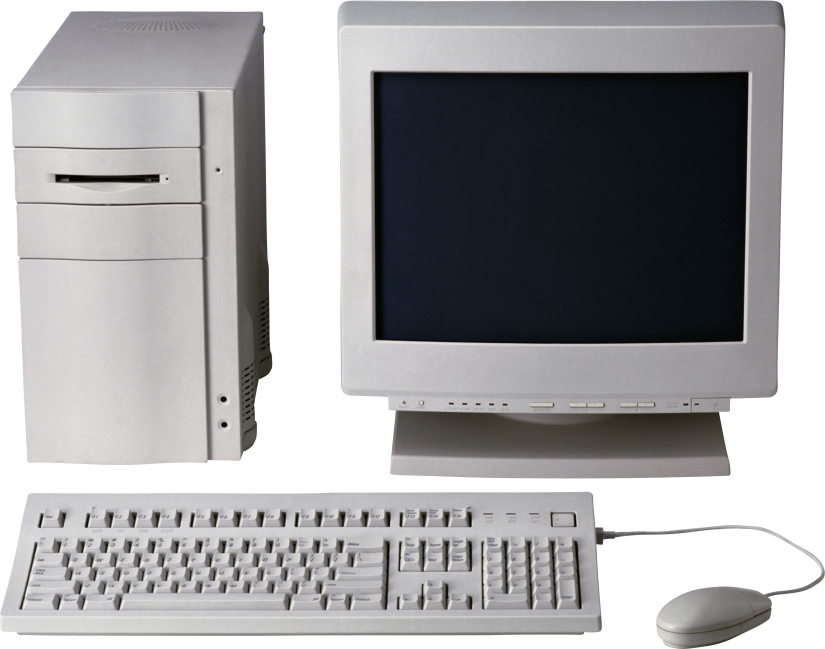 Ресурсы:
http://www.foroffice.ru/products/description/21859.html
http://dobriesoveti.ru/kak-vyibrat-skaner-dlya-doma/
http://sovetimasteru.ru/tag/kolonki/
http://yekaterinburg.olx.ru/3g-iid-23151206